স্বাগতম
সবাইকে ফুলেল শুভেচ্ছা
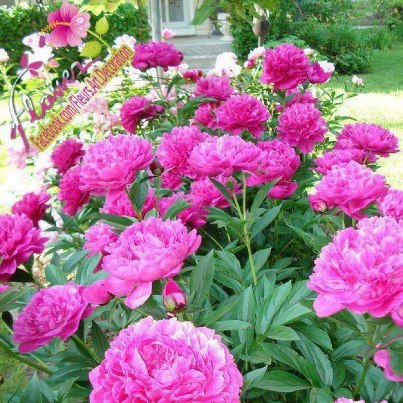 শিক্ষক পরিচিতি
মোঃমিজানুর রহমান
সহকারি শিক্ষক  
ব্যবসায় শিক্ষা শাখা                          
বলইবুনিয়া মাধ্যমিক বিদ্যালয়
বেতাগী,বরগুনা।
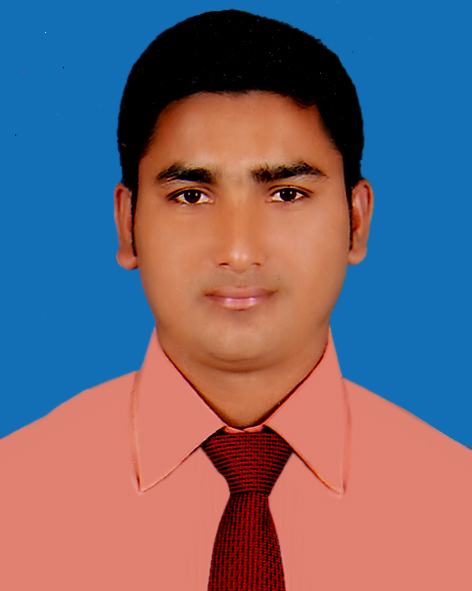 পাঠ পরিচিতি
শ্রেণীঃনবম
বিষয়ঃ হিসাববিজ্ঞান 
পাঠের বিষয়ঃ নগদান বই
সময়ঃ৫০মিনিট 
তারিখঃ২০জুন,২০১৯খ্রিঃ।
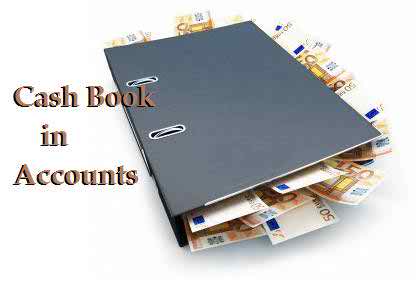 পাঠ শিরোনাম
নগদান বই
শিখন ফল
এই পাঠ শেষে শিক্ষার্থীরা -
নগদান বই এর ধারনা ও গুরত্ব ব্যাখ্যা করতে পারবে। 
বিভিন্ন প্রকার নগদান বই এবং নগদান বইয়ের জের সর্ম্পকে জানতে পারব। 
নগদ প্রাপ্তি ও নগদ প্রদান জাবেদা প্রস্তুত করতে পারব।
নগদান বই
ক্রেডিট
ডেবিট
নগদ প্রাপ্তি জাবেদা (নমুনা ছক)
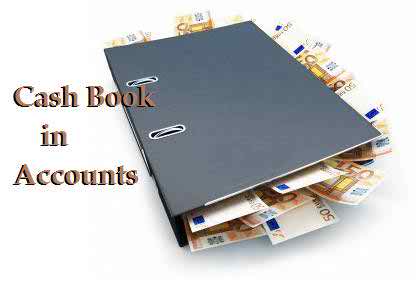 একক কাজ সময়ঃ২মিনিট
নগদান বই কত প্রকার ও কি কি?
একক কাজের সমাধান
নগদান বই ৪ প্রকার। যথাঃ 
 একঘরা নগদান বই।  
 দুইঘরা নগদান বই।
 তিনঘরা নগদান বই।
 খুচরা নগদান বই ।
নগদান বই
ক্রেডিট
ডেবিট
জোড়ায় কাজ সময়ঃ৫মিনিট
নগদান বই এর গুরত্ব ব্যাখ্যা কর।
জোড়ায় কাজের সমাধান
নগদান বই হতে মোট নগদ প্রাপ্তি ও মোট নগদ প্রদানের পরিমান জানা যাবে।
নির্দিষ্ট সময়ে নগদ উদ্বৃত্তের পরিমান জানতে পারব।
মোট নগদ ক্রয় ও মোট নগদ বিক্রয়ের পরিমান জানা সম্ভব হয়।
নগদ প্রাপ্তি জাবেদা (নমুনা ছক)
দলীয় কাজ সময়ঃ৬মিনিট
নগদ প্রাপ্তি জাবেদার নমুনা ছক অনুসরন করে নিচের লেনদেনগুলোর নগদ প্রাপ্তি জাবেদা প্রস্তুত কর। 
২০১১ইং মে-১ নগদ বিক্রয় ১০,০০০ টাকা।
         মে- সাজুর  নিকট ৪,০০০ টাকা পাওনার পূর্ণ নিষ্পত্তিতে ৩,৮০০ টাকা প্রাপ্তি।
        মে-২০ পুরাতন আসবাবপএ বিক্রয় ১০০০ টাকা।
দলীয় কাজের সমাধান ।
নগদ প্রাপ্তি জাবেদা।
১৫,০০০/
১৫,০০০/
মূল্যায়ন/M.C.Q
দুইঘরা নগদান বইয়ের ঘর কয়টি?
    i) ১০টি    ii) ১২টি     iii) ১৪টি       iv) কোনটিই নয় 
২) নগদ প্রদান জাবেদায় লিপিবদ্ধ হয়-
    i)  আসবাবপএ বিক্রয়  ii) দেনাদার হতে প্রাপ্তি  
    iii) ঋণ পরিশোধ     iv) পণ্য বিক্রয় 
৩) নগদ প্রাপ্তি জাবেদায় লিপিবদ্ধ হবে-
    1) নগদে পণ্য ক্রয় 2) নগদে পণ্য বিক্রয় 3) পাওনাদাকে পরিশোধ 
    নিচের কোনটি সঠিক ?
    1) i     2)  ii     3) iii     4) ii ও  iii
বাড়ির কাজ
নিচের লেনদেন গুলোর নগদ প্রদান জাবেদা কর। ২০১২ইং                  জুন- ১ নগদে পণ্য ক্রয় ৫,০০০ টাকা।    
    জুন-৭ আসবাবপএ ক্রয় ৪,০০০ টাকা।
    জুন-২০ রাজুকে পরিশোধ ২,৮০০ টাকা।
    এবং প্রেক্ষিতে বাট্টা প্রাপ্তি ২০০ টাকা।
সবাইকে ধন্যবাদ
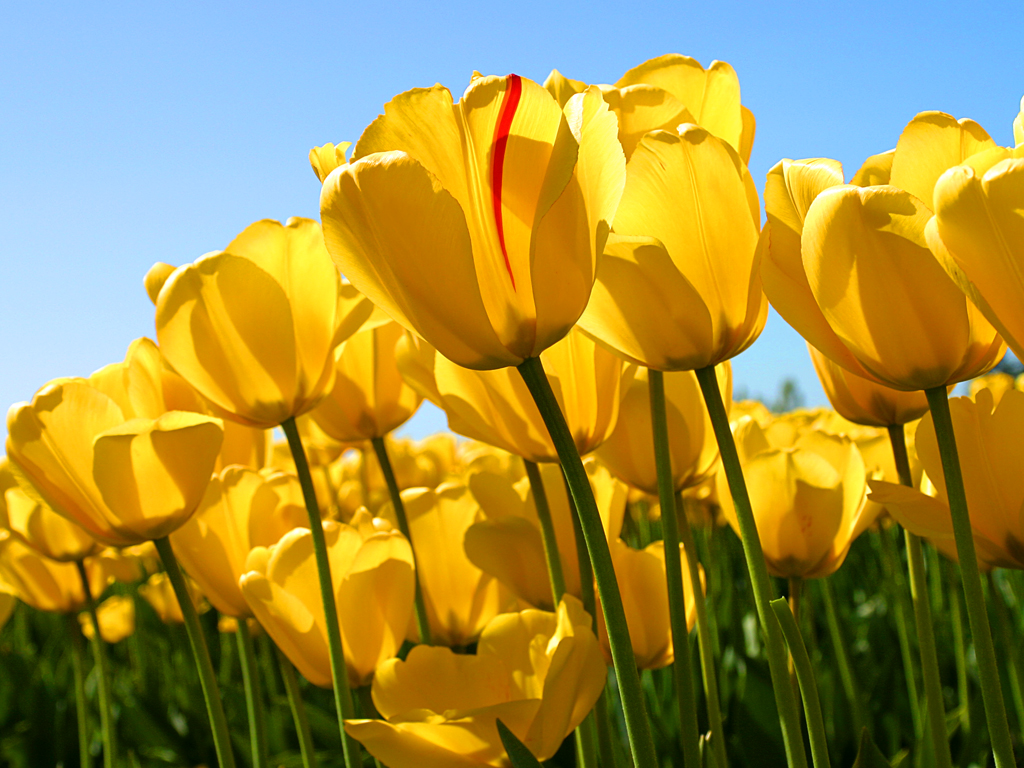